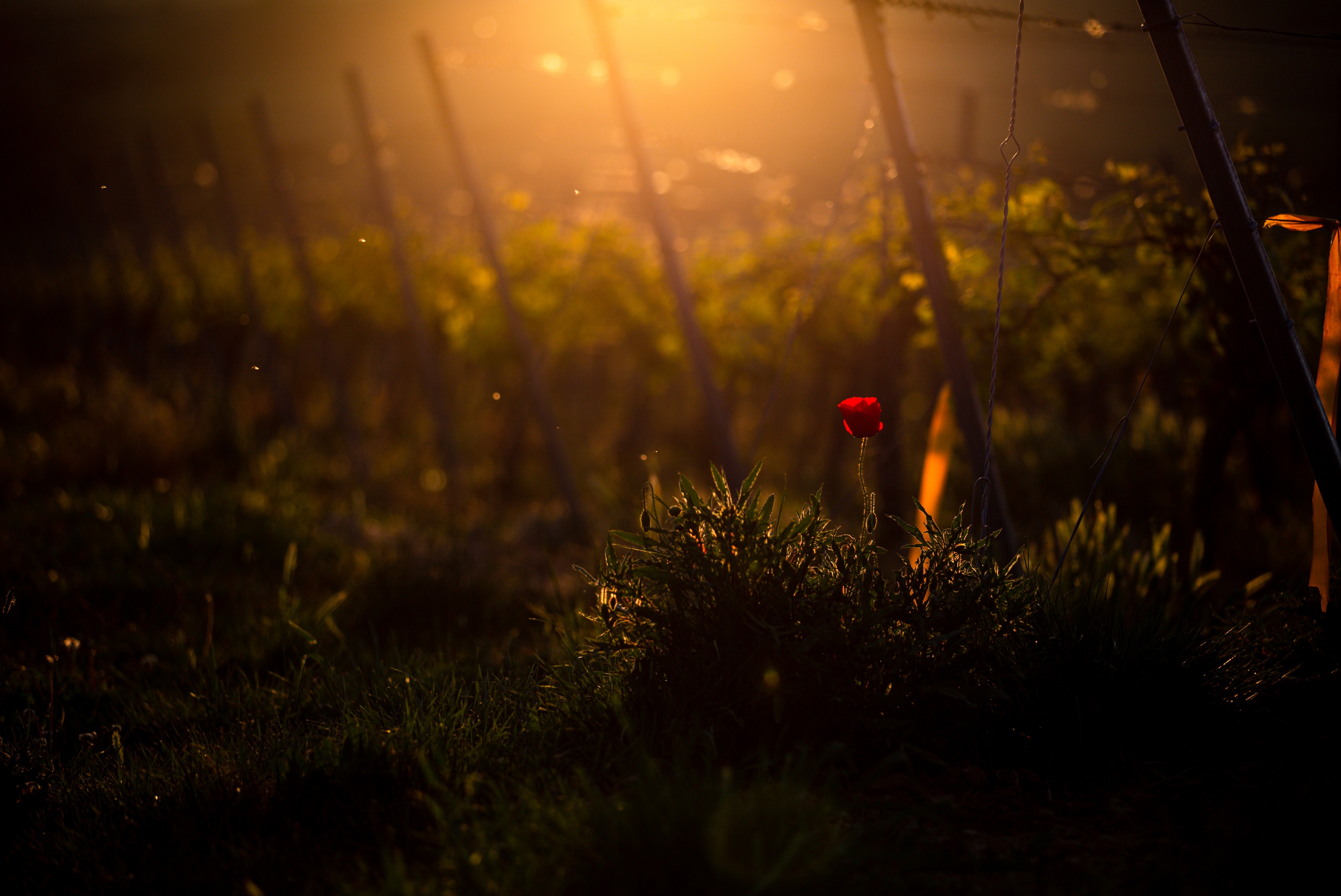 ВЪЗМОЖНОСТИ И ПРЕДИЗВИКАТЕЛСТВА ПРЕД БИОЛОГИЧНОТО ПРОИЗВОДСТВО В ОБЩИНА ПЕТРИЧ
Национална студентска и докторантска конференция  „Икономически предизвикателства пред България (2021-2023 г.) – устойчивост и рискове“
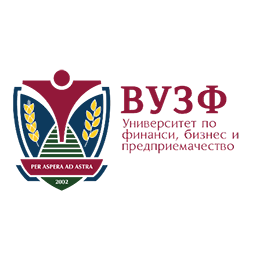 Автор: Елена Таракова, 3-ти курс, УНСС София
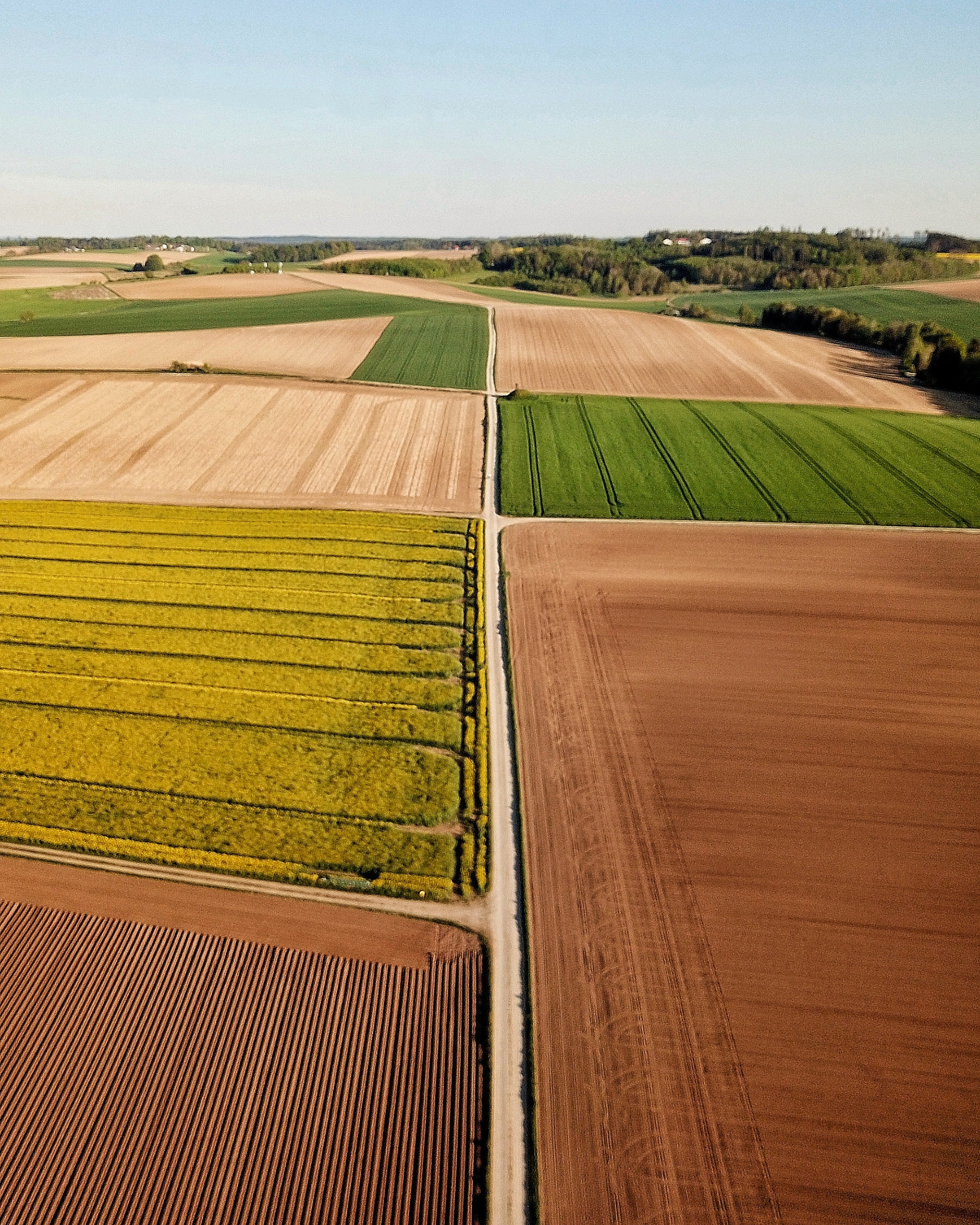 Производство на биологични продукти
бързо развиващ се икономически сектор и основен фактор за устойчиво развитие

висока степен на обществена значимост

необходимост от инвестиции
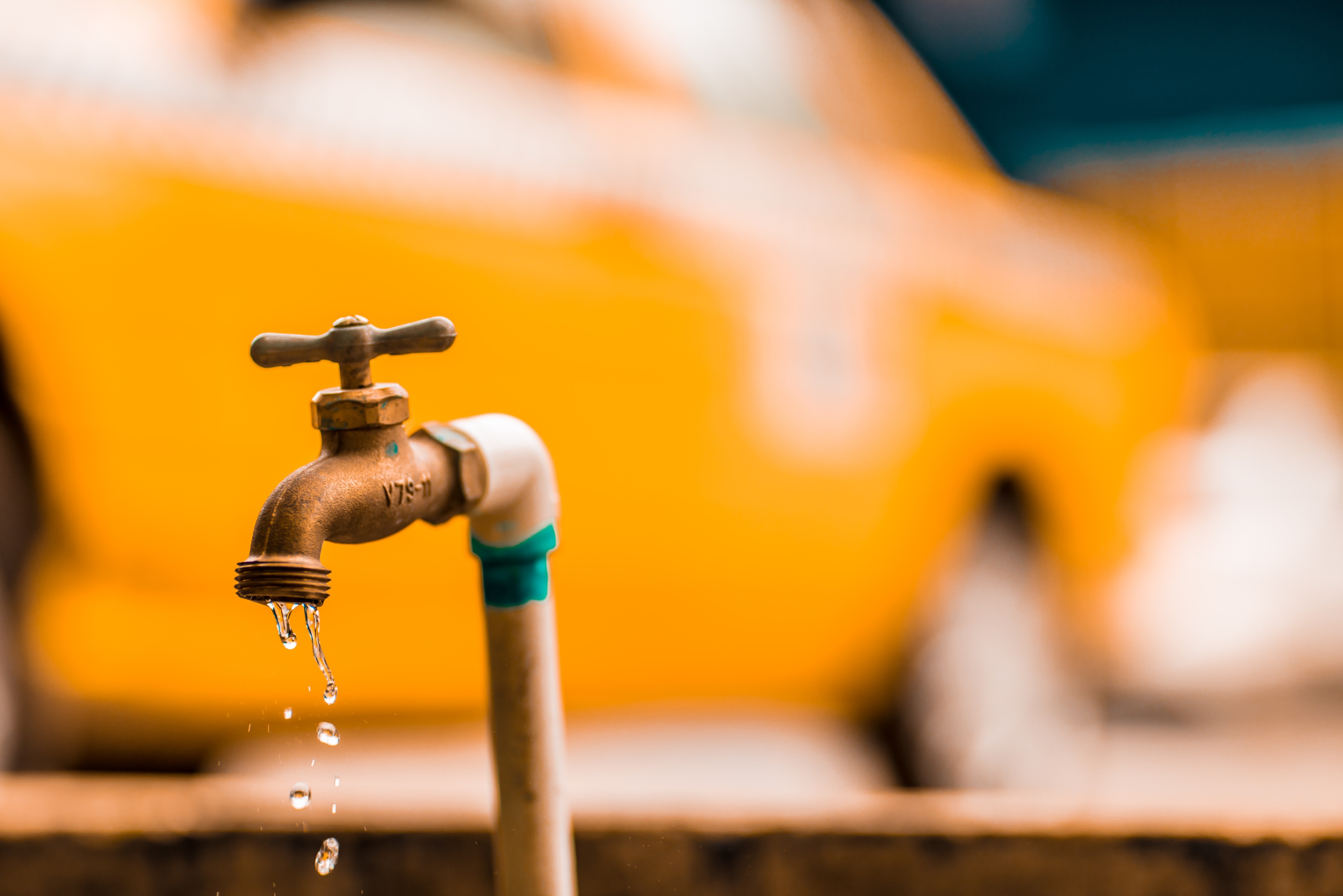 Климатичните промени
Връзка с глобалната продоволствена сигурност
Агроекологичен подход
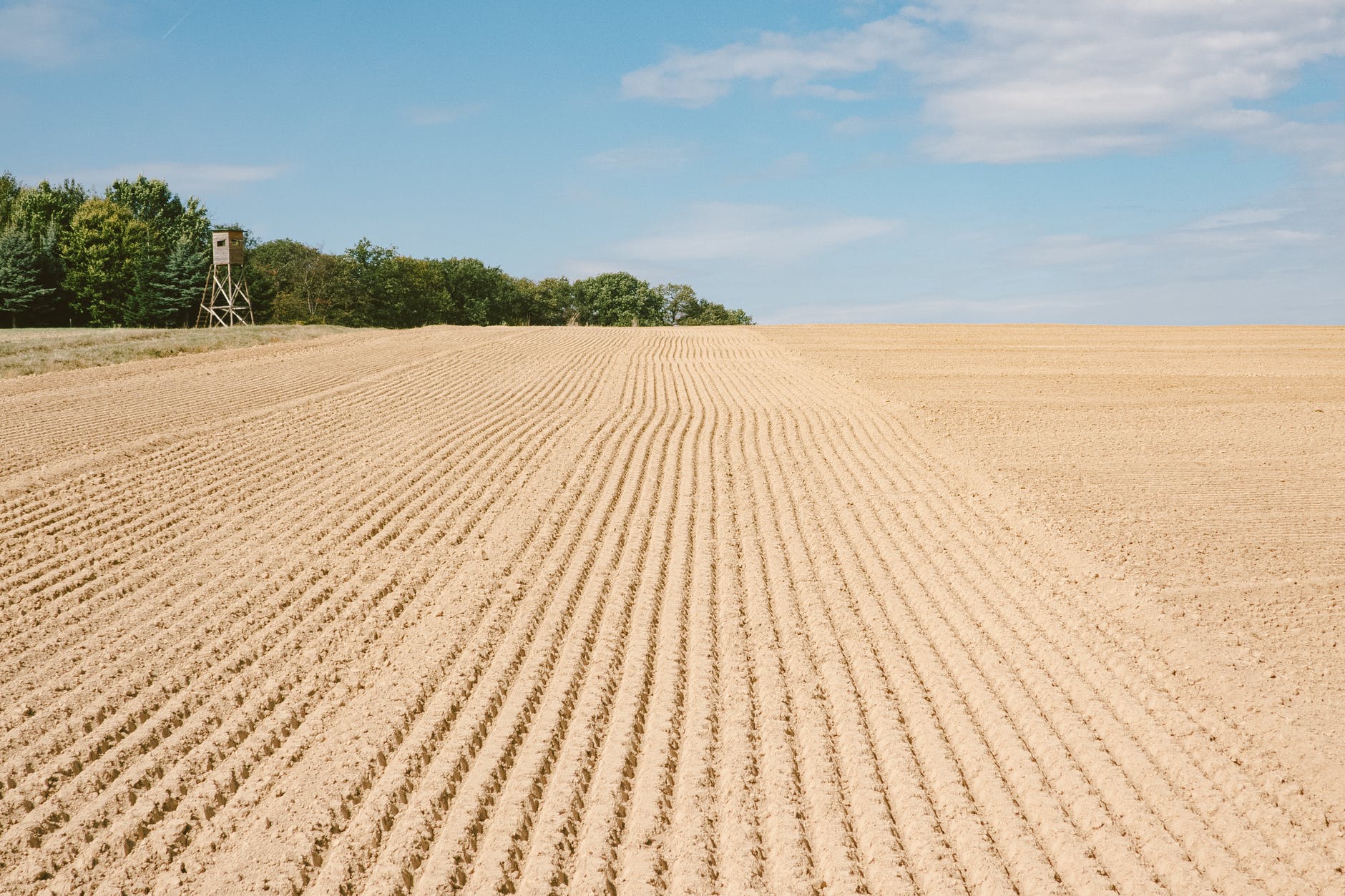 Биологичното производство по света и у нас
187 страни в света развиват биологично производство. Наблюдава се ръст от 61,1млн ха за последните 20 години.
Налице е бавен ръст на биопроизводството в България. Страната ни е една от последните в ЕС по процент на обработвани по биологичен начин площи.
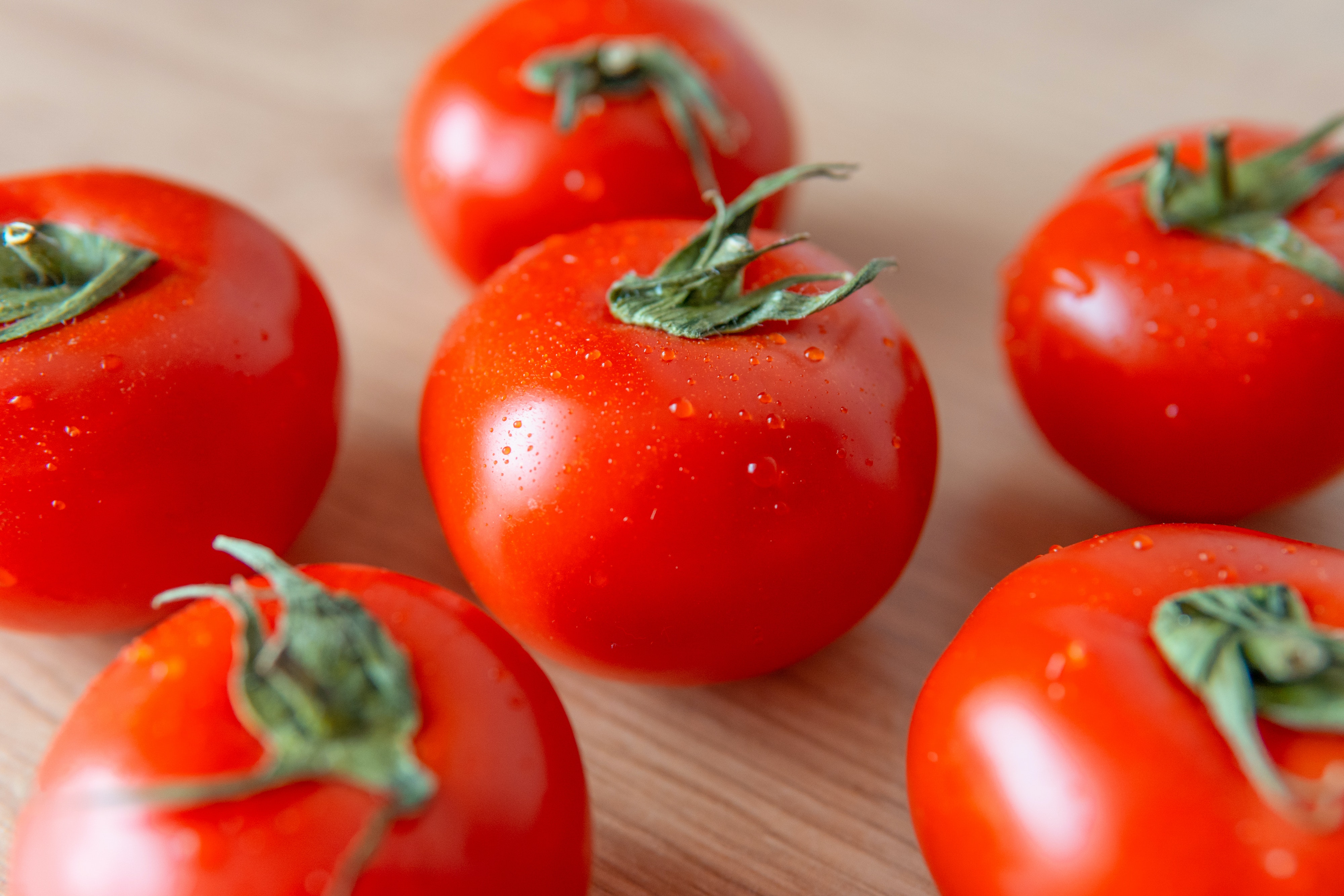 Биологичното производство в Санданско-Петричката котловина
Община Петрич
12 биопроизводители на домати, праскови, череши, бадеми и шипки
Община Сандански
35 биопроизводители на домати, краставици, грах, сливи, кайсии, нар, круши, грозде, бадеми, орехи, лешници и кестени
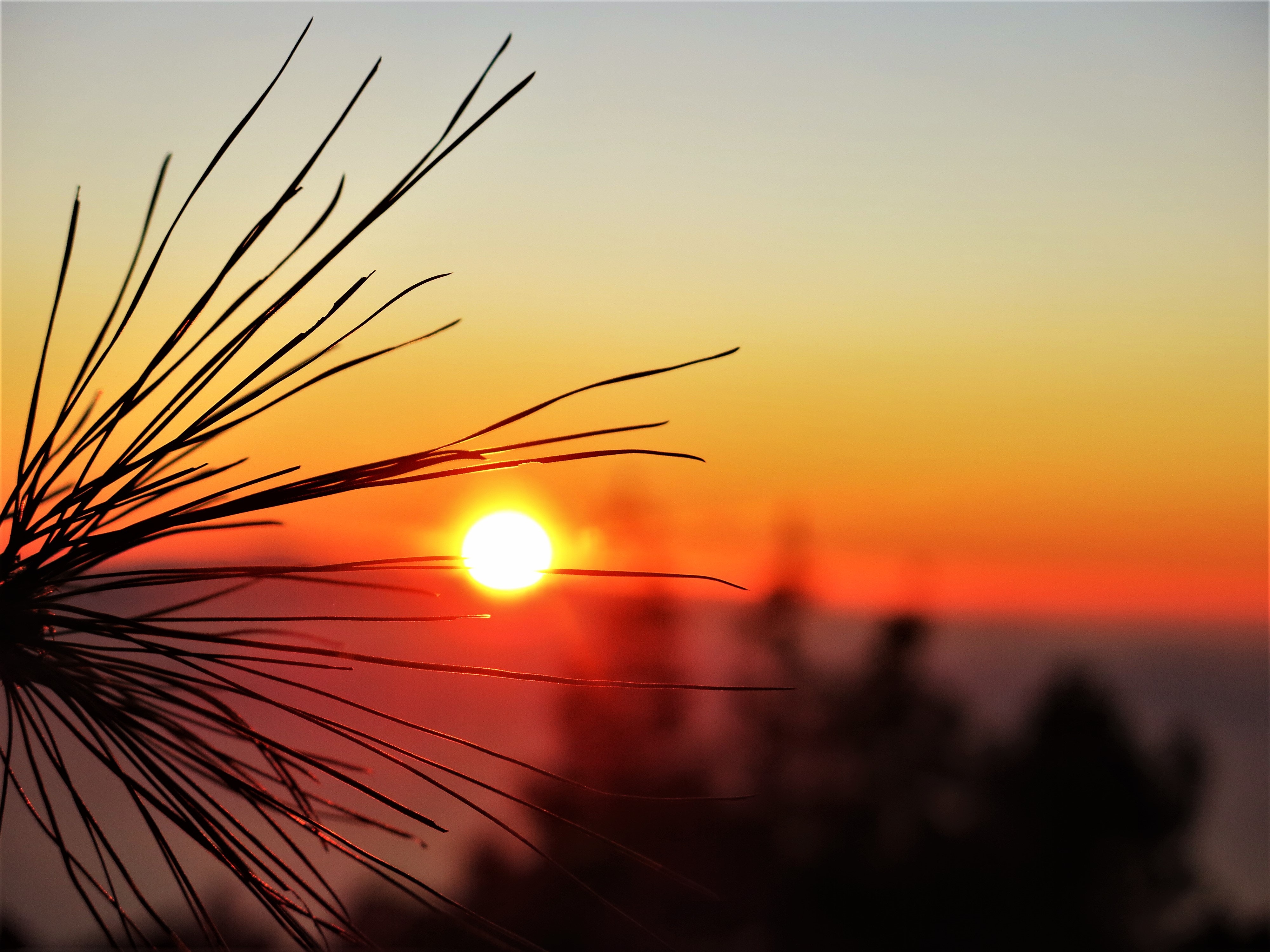 Климатични условия
Подходящи за отглеждане на ранни зеленчуци и плодове, както и за нетипични за страната ни плодове
Голямата продължителност на слънцетреенето в съчетание с макроклиматичните фактори създава отлични условия за биопроизводство
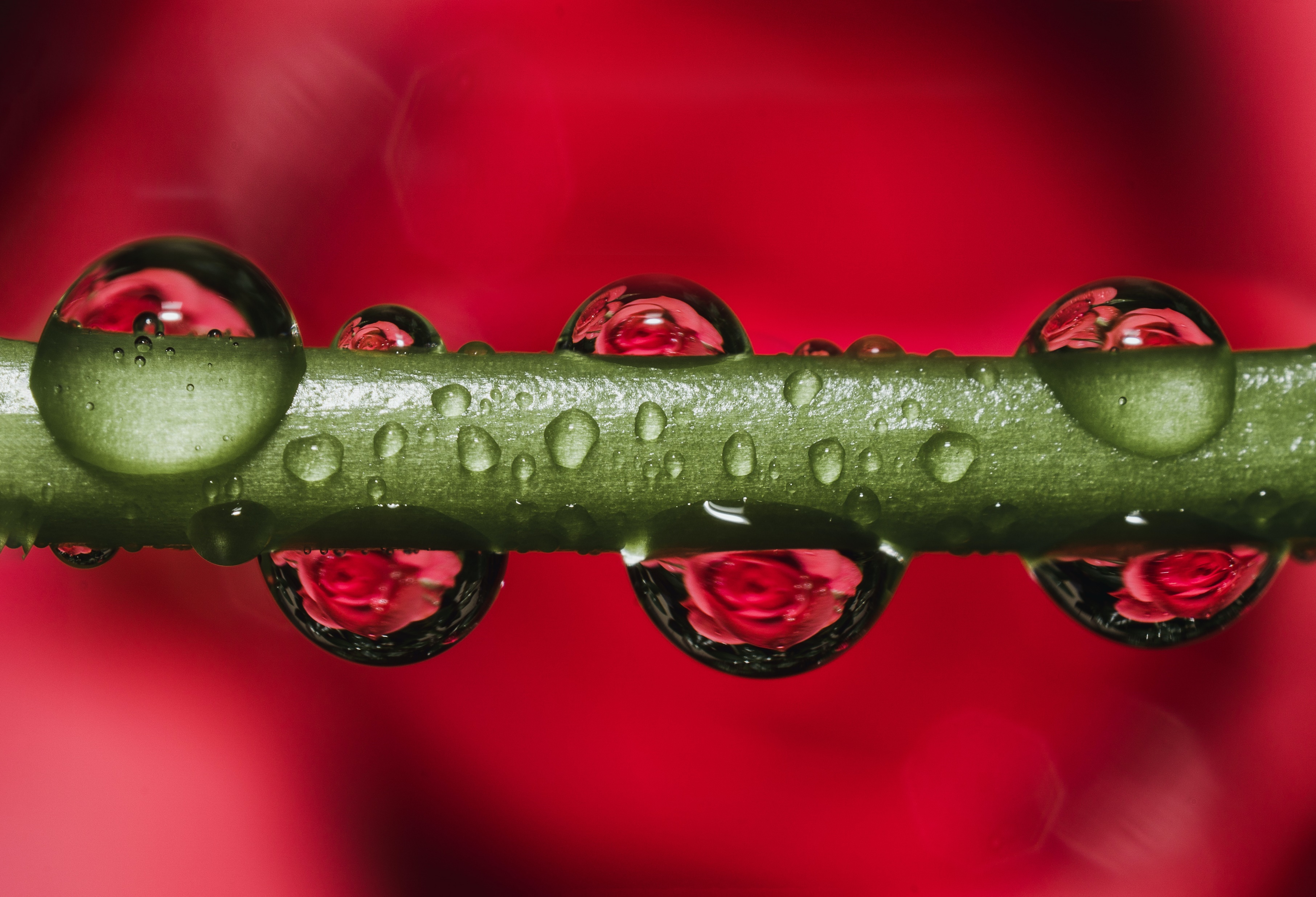 Водни ресурси и екологичен потенциал
Реките Струма и Струмешница страдат от превишено замърсяване с желязо.
Подземните води в землищата на Петрич, Кърналово и Първомай и тяхното замърсяване с нитрати е екологичен проблем, на който все още не е намерено трайно решение.
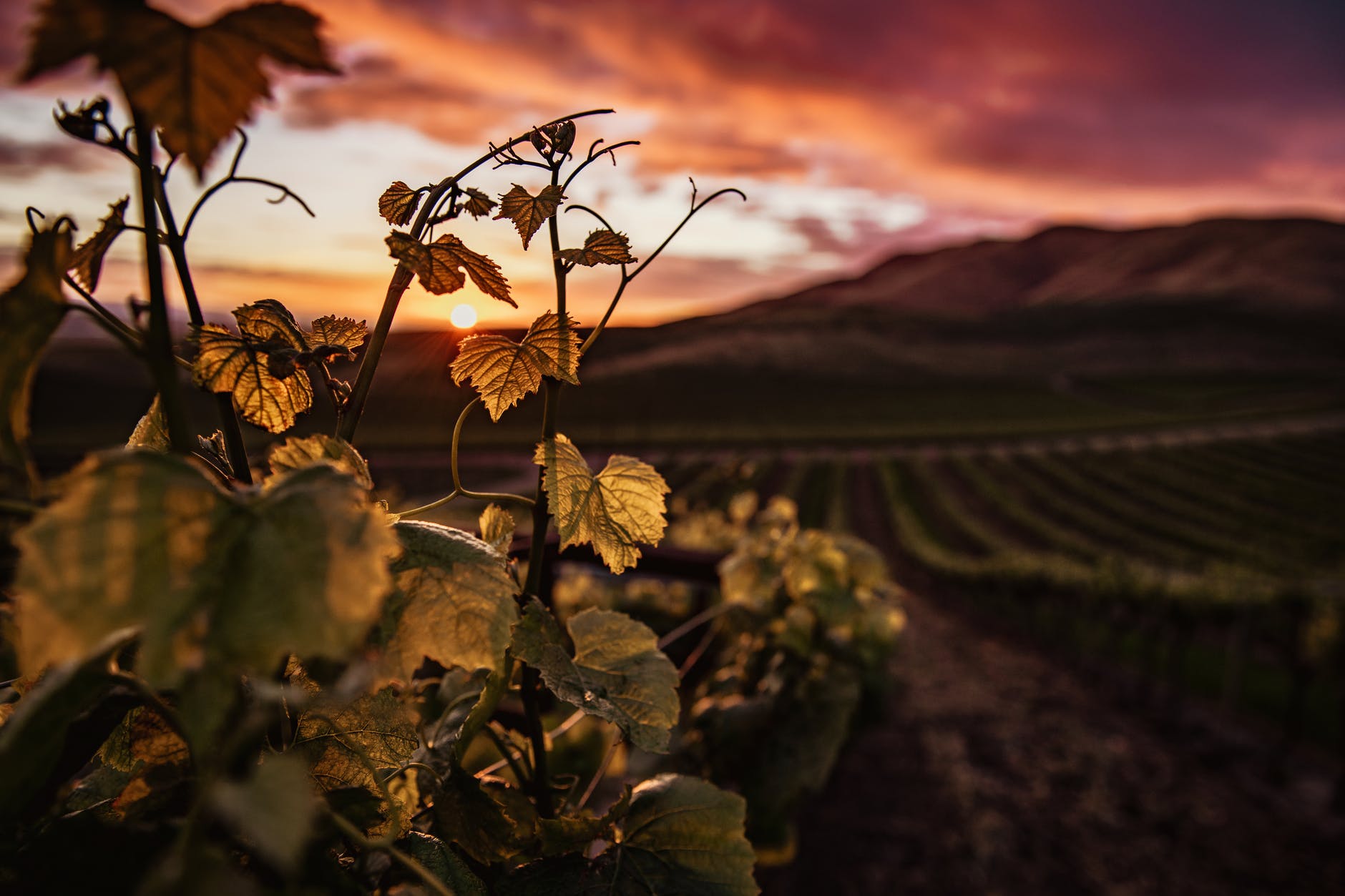 Предизвикателства пред биопроизводителите
Недостиг на консултантски услуги
Липса на мотивация за разширяване на производството
Затруднения при реализацията на производството
Ограничен достъп до външни пазари
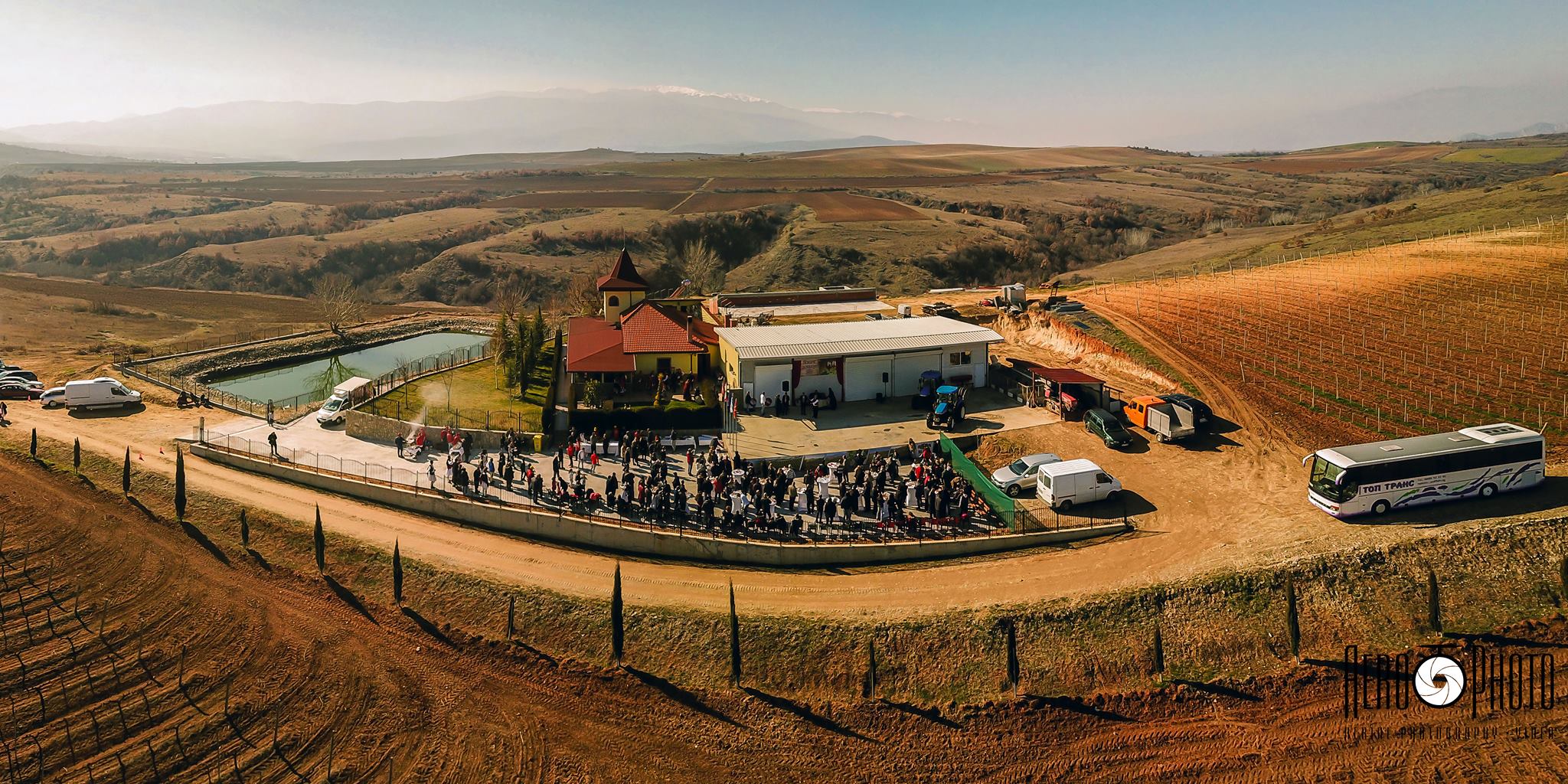 Възможностите пред Община Петрич
Отлични за биопроизводство климатични условия и инфраструктурни преимущества
Традиции и нагласи на производителите
Стъпки към увеличаване на биопроизводителите и обработваните по биологичен начин земеделски земи